Инвестиционный паспорт Кикнурского  муниципального округа2023
ОСОБЕННОСТИ ЭКОНОМИКО-ГЕОГРАФИЧЕСКОГО ПОЛОЖЕНИЯ ОКРУГА
НАСЕЛЕНИЕ ОКРУГА
6899 человек
43 малыша родилось
204 человека умерло
Естественный прирост населения  -161
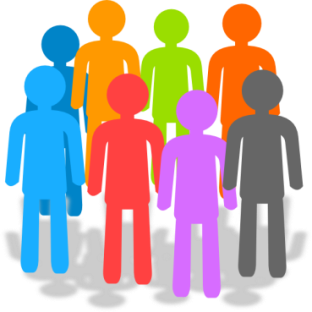 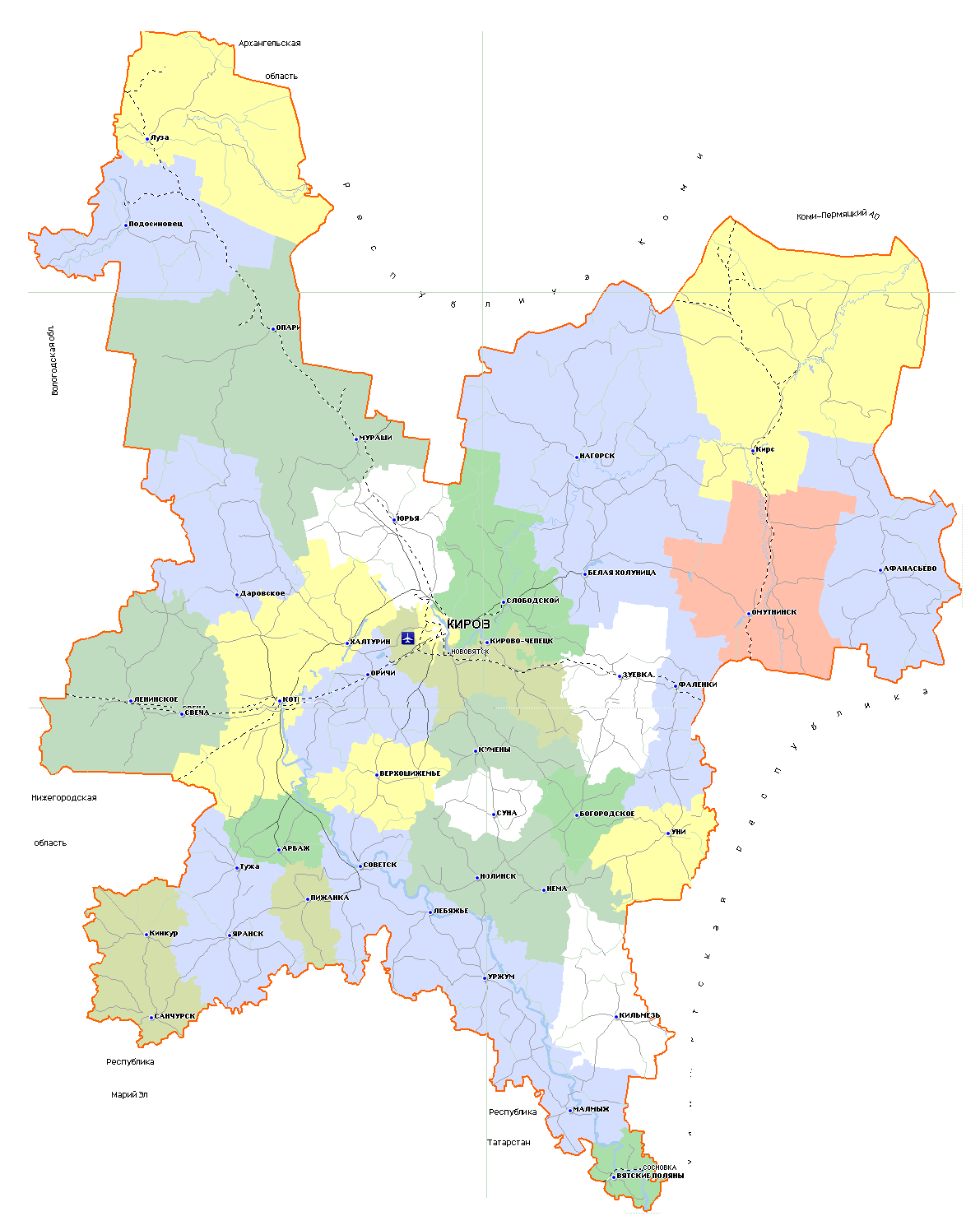 Муниципальное образование Кикнурский муниципальный округ находится на юго-западе Кировской области, граничит с Нижегородской областью и районами Кировской области- Санчурским,  Яранским, Тужинским. Занимает площадь 1684 кв.км, плотность насления-4,1 чел/кв.км. 
По территории района проходит трасса регионального значения Нижний Новгород-Киров. 
Территория МО Кикнурский  муниципальный округ Кировской области включает в себя территории бывшего городского поселения с населенными пунктами,  сельского поселения с  населенными пунктами
Пенсионеры   3450
Трудоспособное население 3150
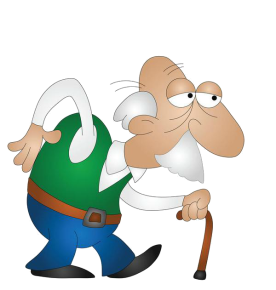 Дети  до 18 лет    1110
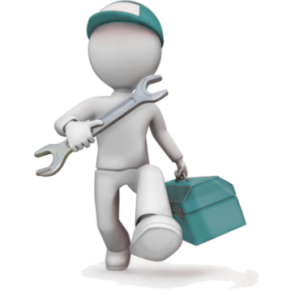 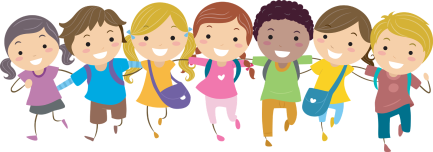 [Speaker Notes: Кикнурский район]
Динамика численности населения Кикнурского  муниципального округа
Численность трудоспособного населения в 2021 году составила 3150 человек, моложе трудоспособного возраста-1160 человек, старше трудоспособного возраста-2827 человек.
  В 2021 году среднегодовая численность постоянного населения района  составила 6899 человек, в том числе городское население – 4240 человек  (61,5% от общей численности населения), сельское население – 2659 человек 
( 38,5% ).
Уровень жизни населения
Оплата труда и доходы населения
Показатели расходов населения
Структура промышленности Кикнурского муниципального округа
Структура экономики Кикнурского округа достаточно стабильна: наибольший удельный вес  принадлежит торговле, обрабатывающим отраслям промышленности, лесному хозяйству.
В структуре обрабатывающих производств основными видами деятельности являются обработка древесины, пищевая промышленность.
Отгружено товаров, выполнено работ и услуг за 2021 год в сумме 421869,58 тыс. руб., что составляет к уровню 2020 года  120,0%, в т.ч. производство пищевых продуктов 42008,0  тыс.рублей, обработка древесины и производство изделий из дерева - 258 412,6 тыс.рублей, производство и распределение  электроэнергии, газа и пара , водоснабжение и водоотведение  -33941,0  тыс. рублей,
Производство важнейших видов промышленной продукции
Продукция местных производителей
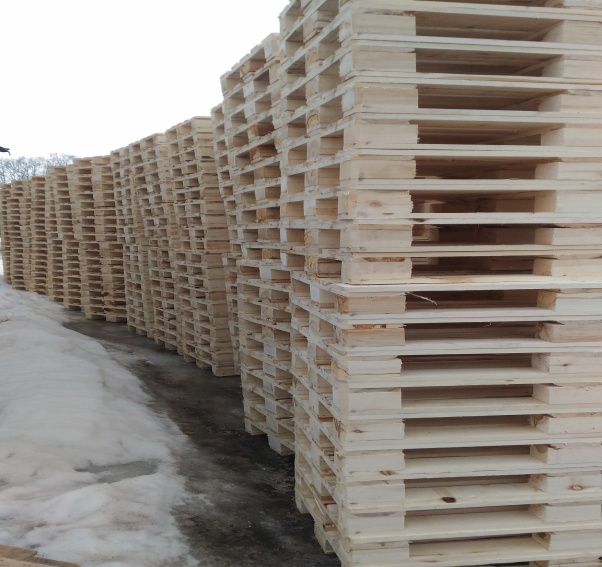 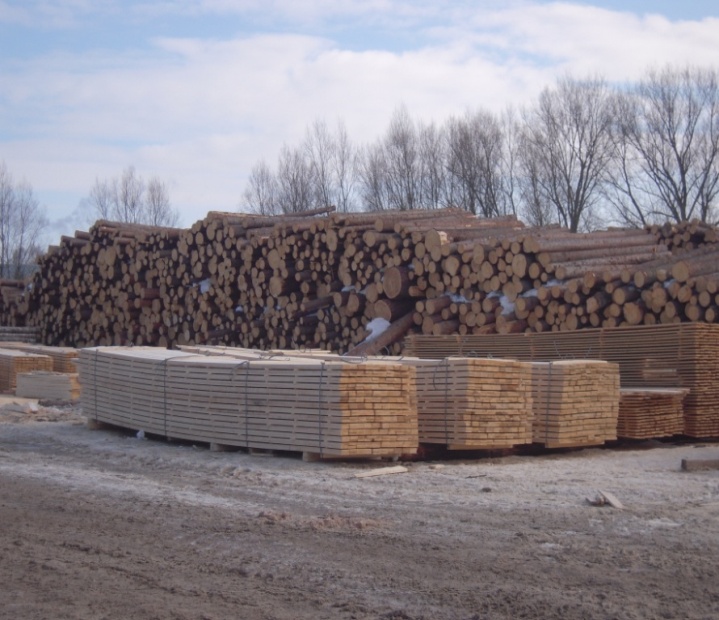 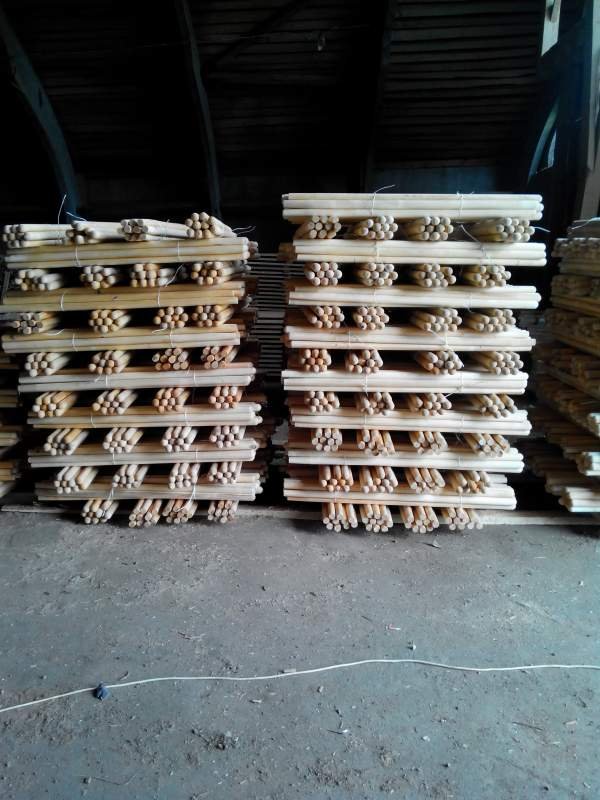 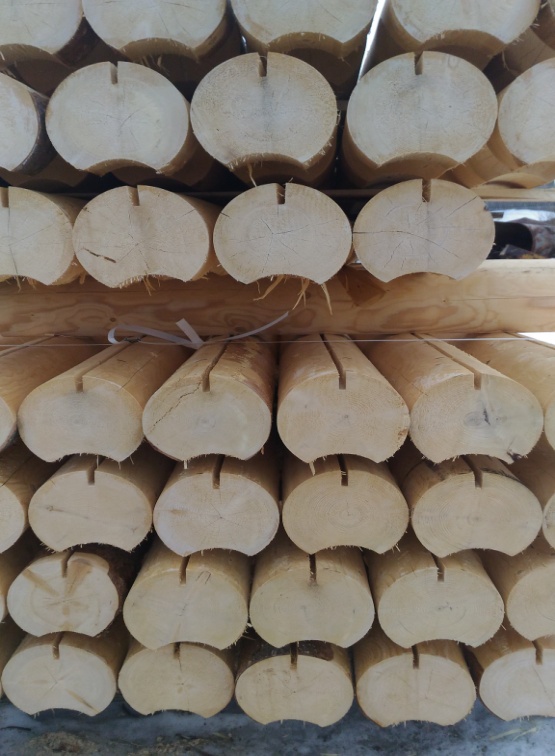 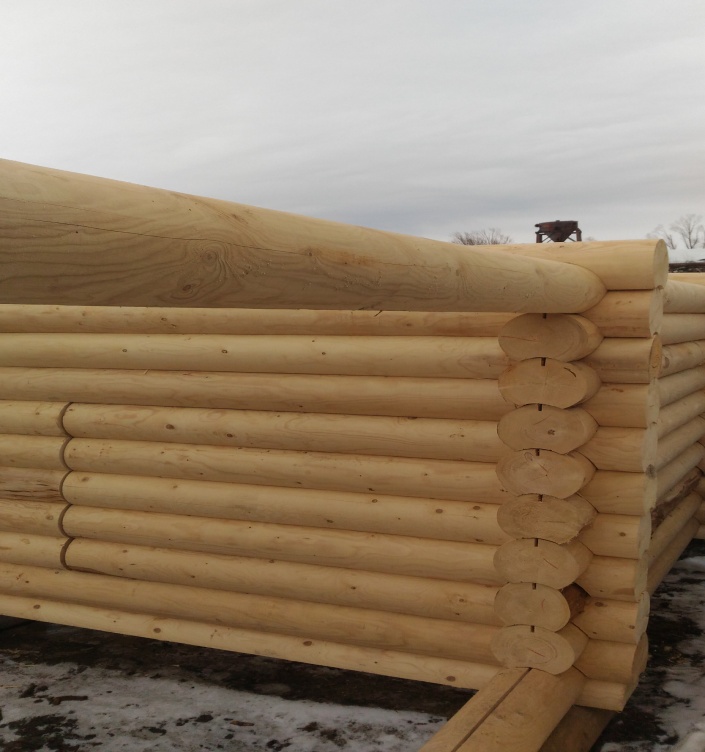 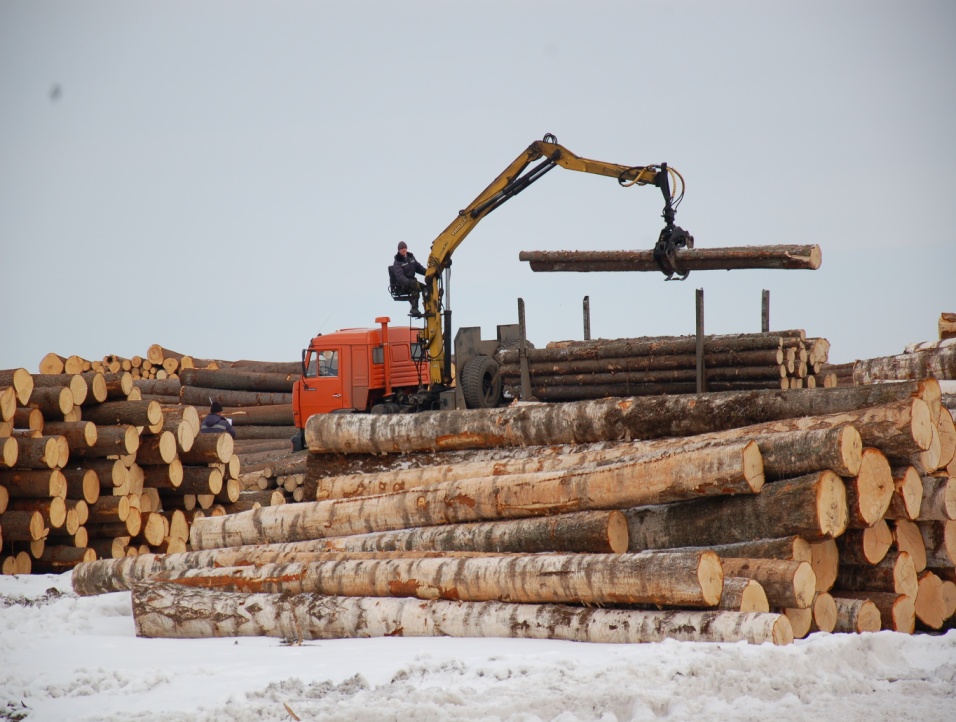 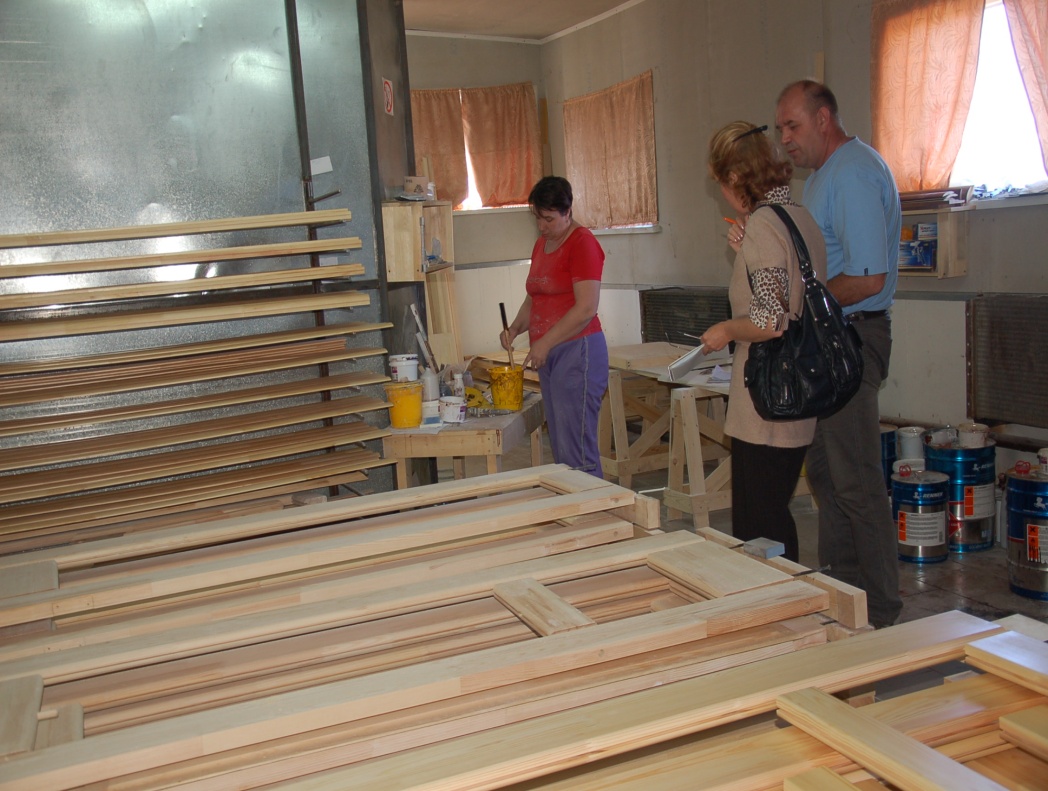 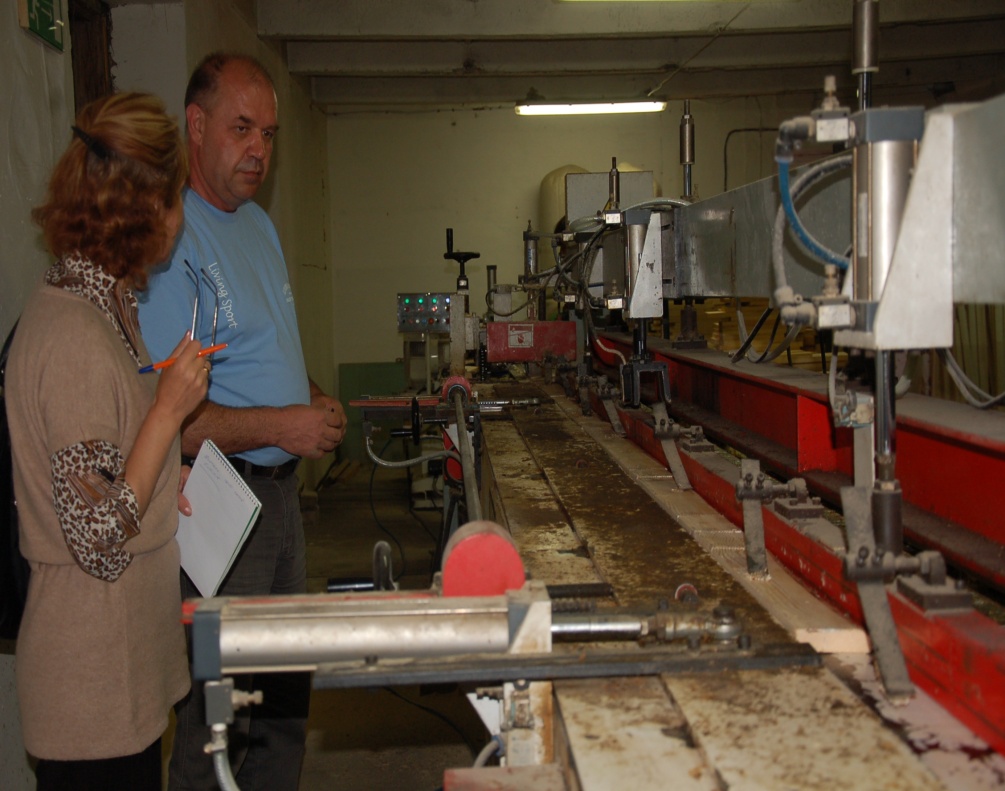 Продукция Кикнурского Райпо
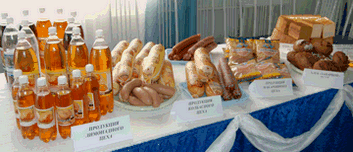 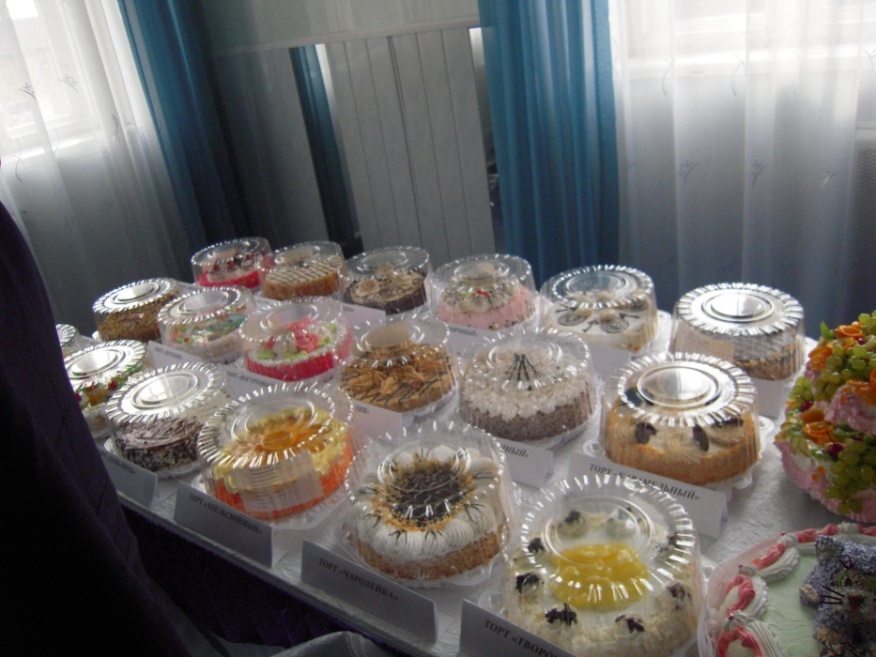 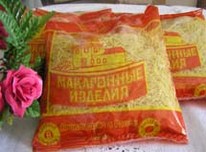 СОСТОЯНИЕ АГРОПРОМЫШЛЕННОГО КОМПЛЕКСА
В агропромышленном комплексе района функционирует :
4 сельхозпредприятия 
2 КФХ
личные подсобные хозяйства
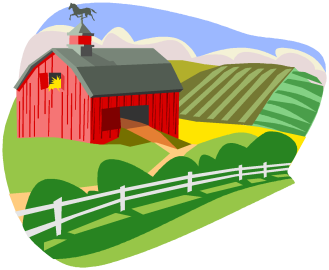 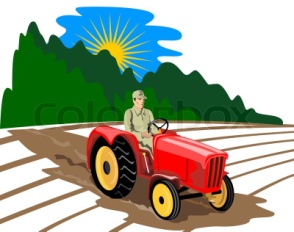 Среднегодовая численность работающих 24 человека
Производство важнейших видов сельскохозяйственной продукции
ПОТРЕБИТЕЛЬСКИЙ РЫНОК
66 магазинов розничной торговли
 в т. ч. 14 в сельской местности
 1 среднее предприятие (Кикнурское  райпо),
 4 малых предприятия 
 116 предпринимателей
работает около 350 человек
обеспечивает занятость более 23%  ЭАН
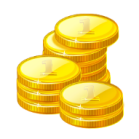 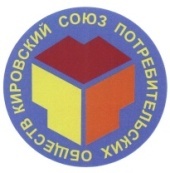 СОСТОЯНИЕ МАЛОГО И СРЕДНЕГО ПРЕДПРИНИМАТЕЛЬСТВА
На территории района 
зарегистрировано:
25 малых предприятий


116 индивидуальных предпринимателей



Оборот субъектов малого предпринимательства 834,4 млн. рублей

Отгружено товаров собственного производства, выполнено работ и услуг 216,2  млн. рублей
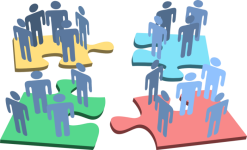 Численность занятых в малом  
Предпринимательстве 571 человек
Доля занятых в сфере малого бизнеса по отношению к численности занятых в экономике района  23,3%
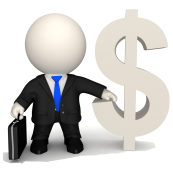 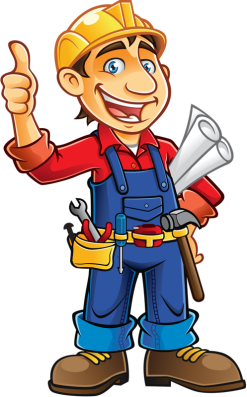 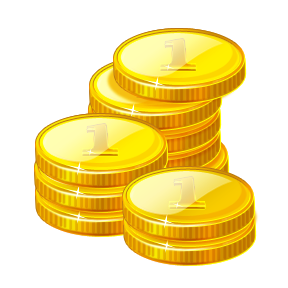 Удельный вес налоговых платежей от СМП в общем объеме налоговых поступлений  39,66 %
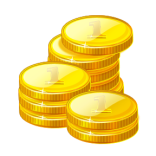 Основные показатели деятельности субъектов малого предпринимательства
Количественные показатели субъектов МСП
Основные точки роста экономики МО
Сельское хозяйство :
Введение в оборот ранее выпавшей из оборота пашни;
Создание потребительской кооперации среди малых форм хозяйствования;
Поиск инвесторов для сельхоз товаропроизводителей. 
Малое предпринимательство
 увеличение количества малых предприятий в реальном секторе экономики;решение вопроса переработки и утилизации отходов лесопереработки;
Контакты
Администрация Кикнурского муниципального округа 
612300, Кировская обл., пгт Кикнур, 
ул. Советская, 36
Телефон: 8(83341) 5-12-51, 5-15-34
Заместитель главы администрации округа по экономике, заведующий отделом экономики - Комаров Николай Валентинович
https://kiknur-okrug.gosuslugi.ru/
https://vk.com/kiknursky_okryg
https://ok.ru/group/55761772740715
https://t.me/kiknur_okrug